Introduction120,000 SF10 Stories (90ft)$40 MillionAug. 2010 – Dec.2011
Project Team
Owner: 	Health Research
Architect & Engineer:
General Contractor:
Presentation Outline
Introduction
Base Steel Redesign
Progressive Collapse
	Tie Force
	Alternative Path
	Enhanced Local Resistance
Architectural Breadth
Conclusions
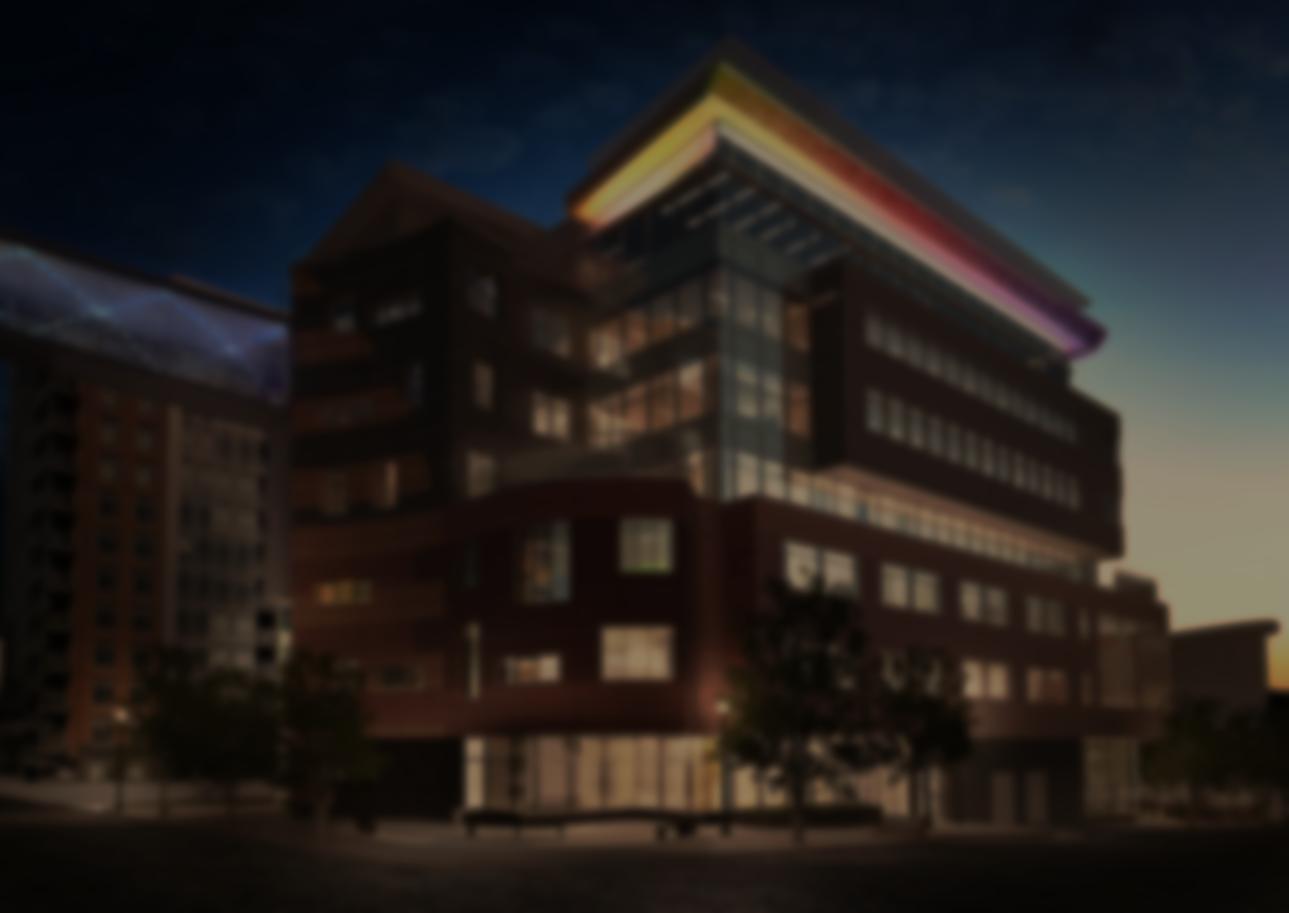 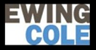 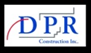 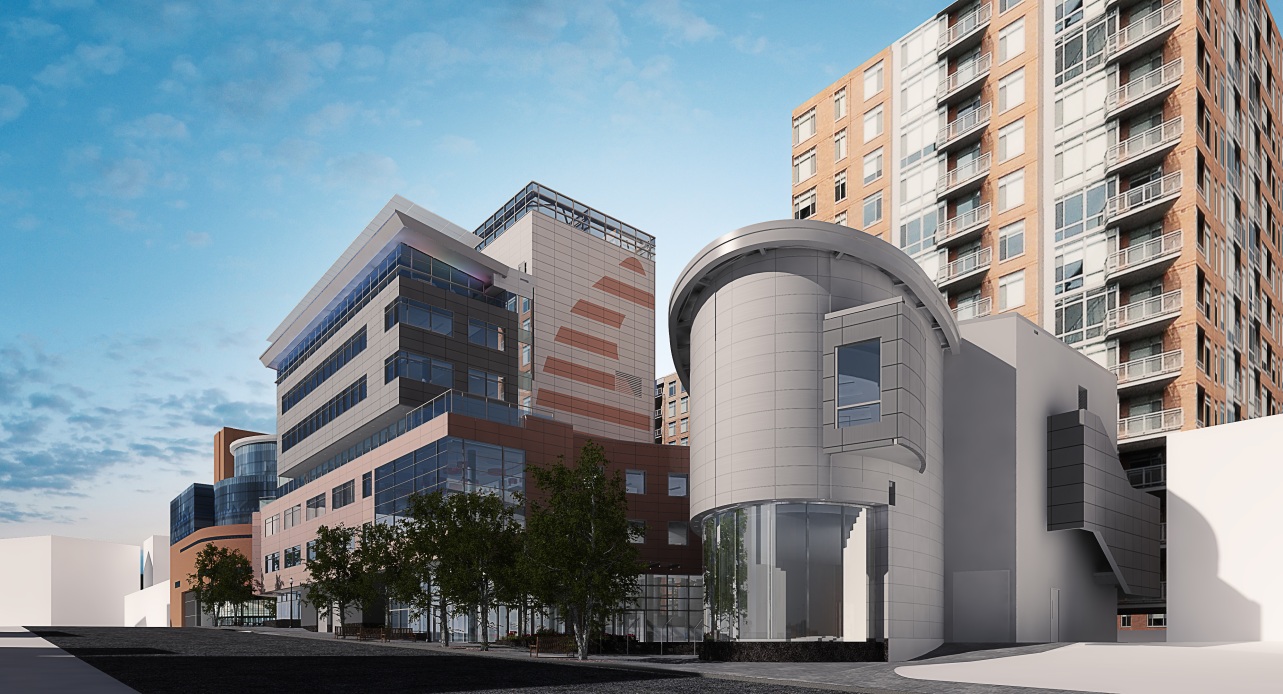 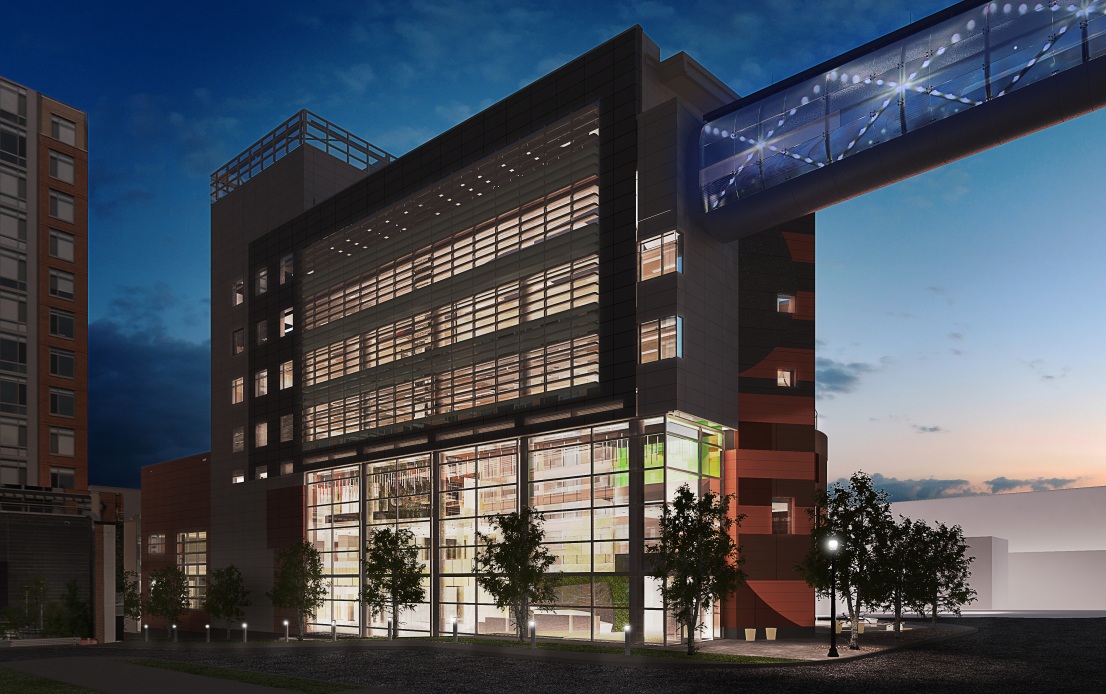 Progressive CollapseUFC 4-023: Typical Action Classifications
Alternative Path Analysis
Presentation Outline
Introduction
Base Steel Redesign
Progressive Collapse
	Tie Force
   Alternative Path
	Enhanced Local Resistance
Architectural Breadth
Conclusions
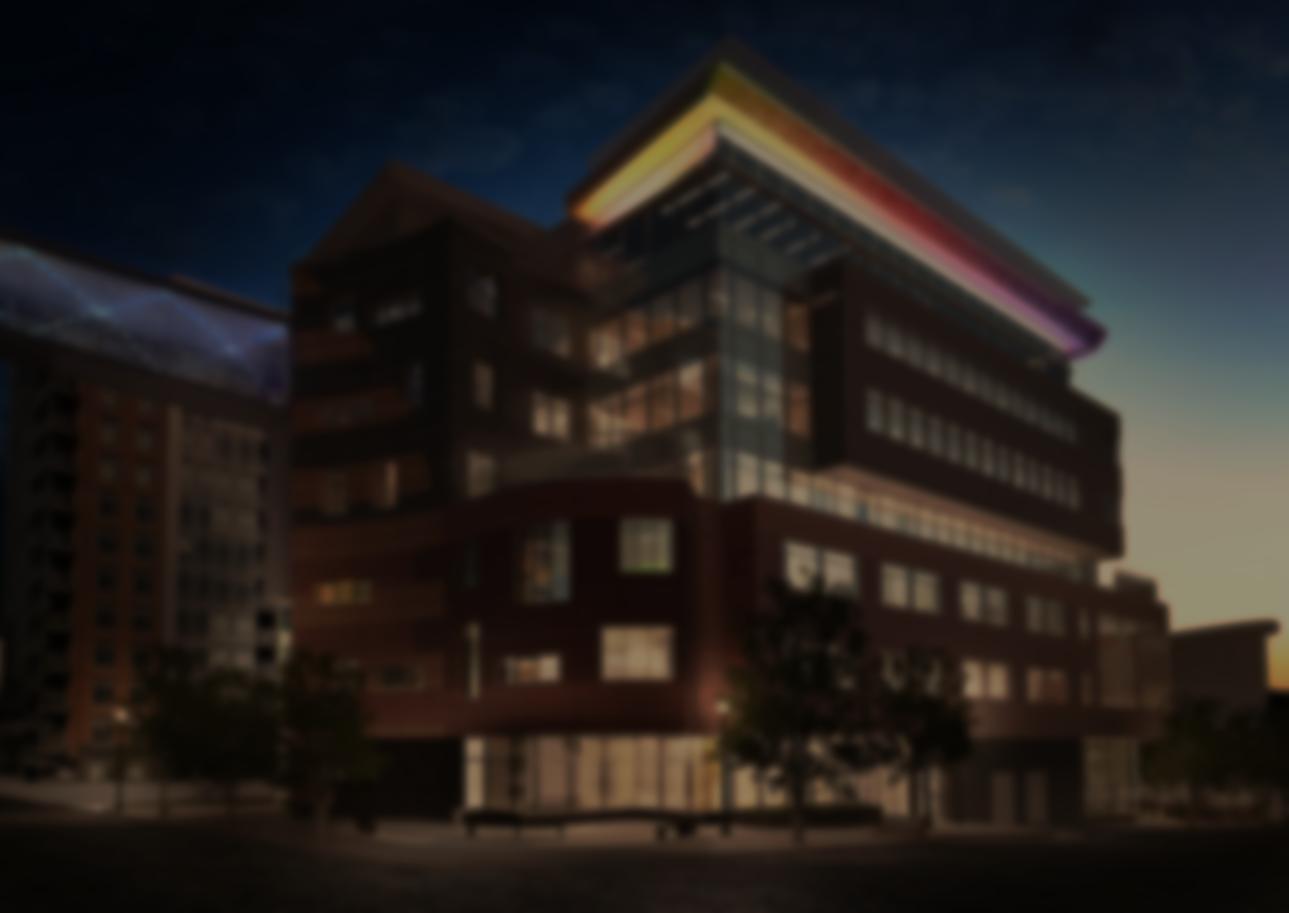 Interaction Equation

Moment Divided by m-factor
Expected Strengths Used
Typical Frames = 6
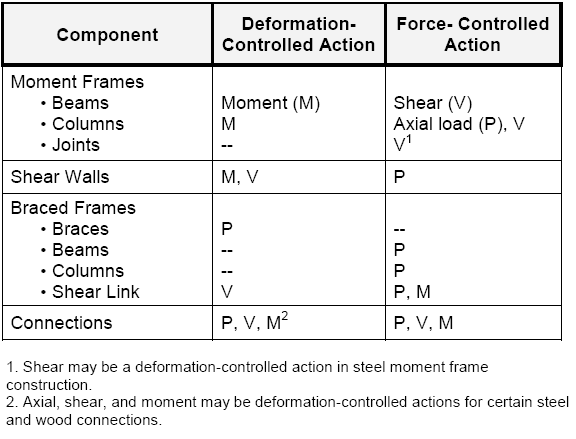 Progressive CollapseWest Façade Column
Alternative Path Analysis
Presentation Outline
Introduction
Base Steel Redesign
Progressive Collapse
	Tie Force
   Alternative Path
	Enhanced Local Resistance
Architectural Breadth
Conclusions
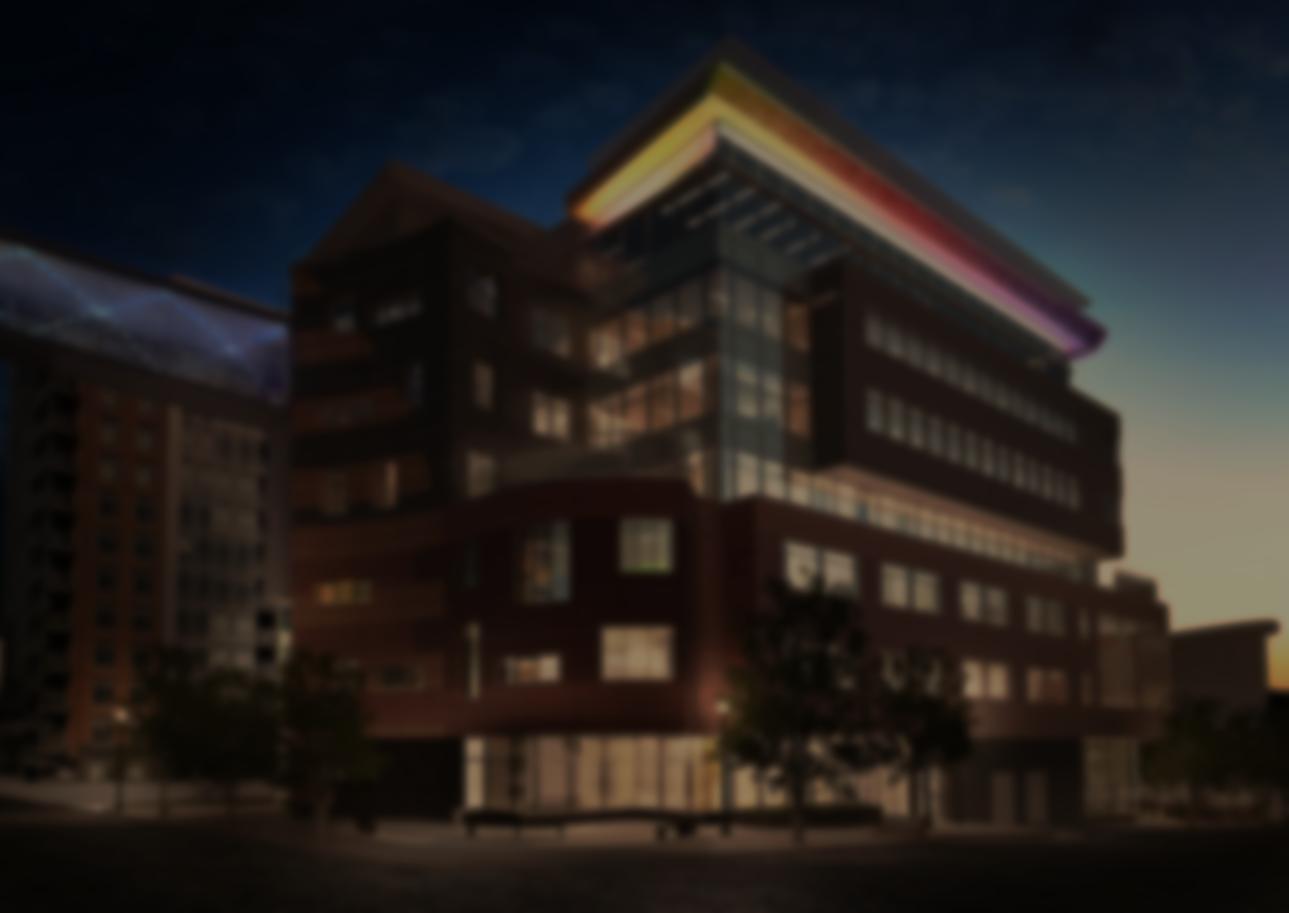 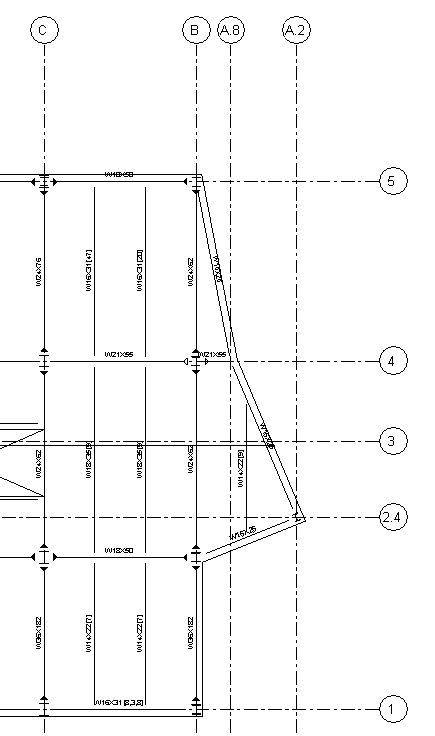 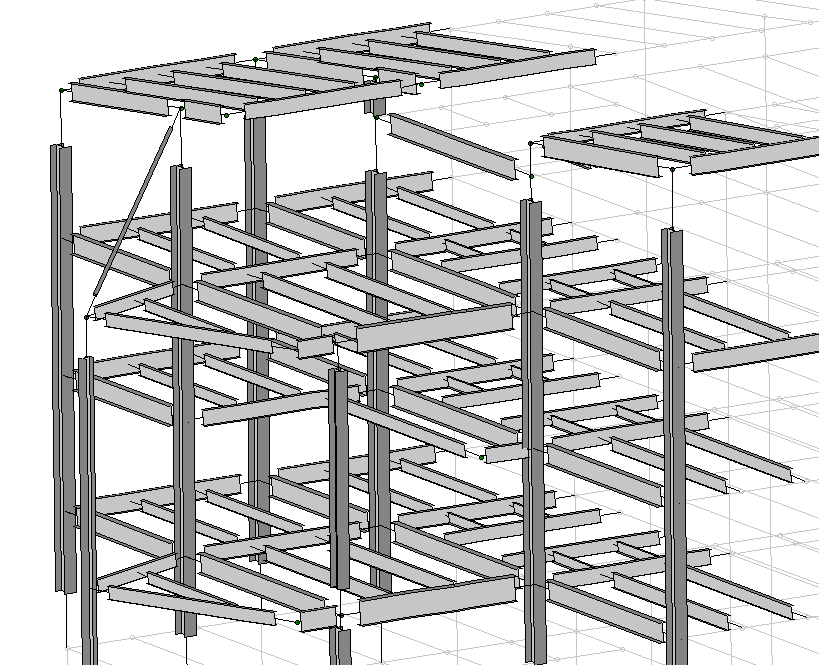 Architecture BreadthExisting Interior Atrium View
Atrium Curtain Wall
Redesigned Interior Atrium View
Presentation Outline
Introduction
Base Steel Redesign
Progressive Collapse
	Tie Force
	Alternative Path
	Enhanced Local Resistance
Architectural Breadth
Conclusions
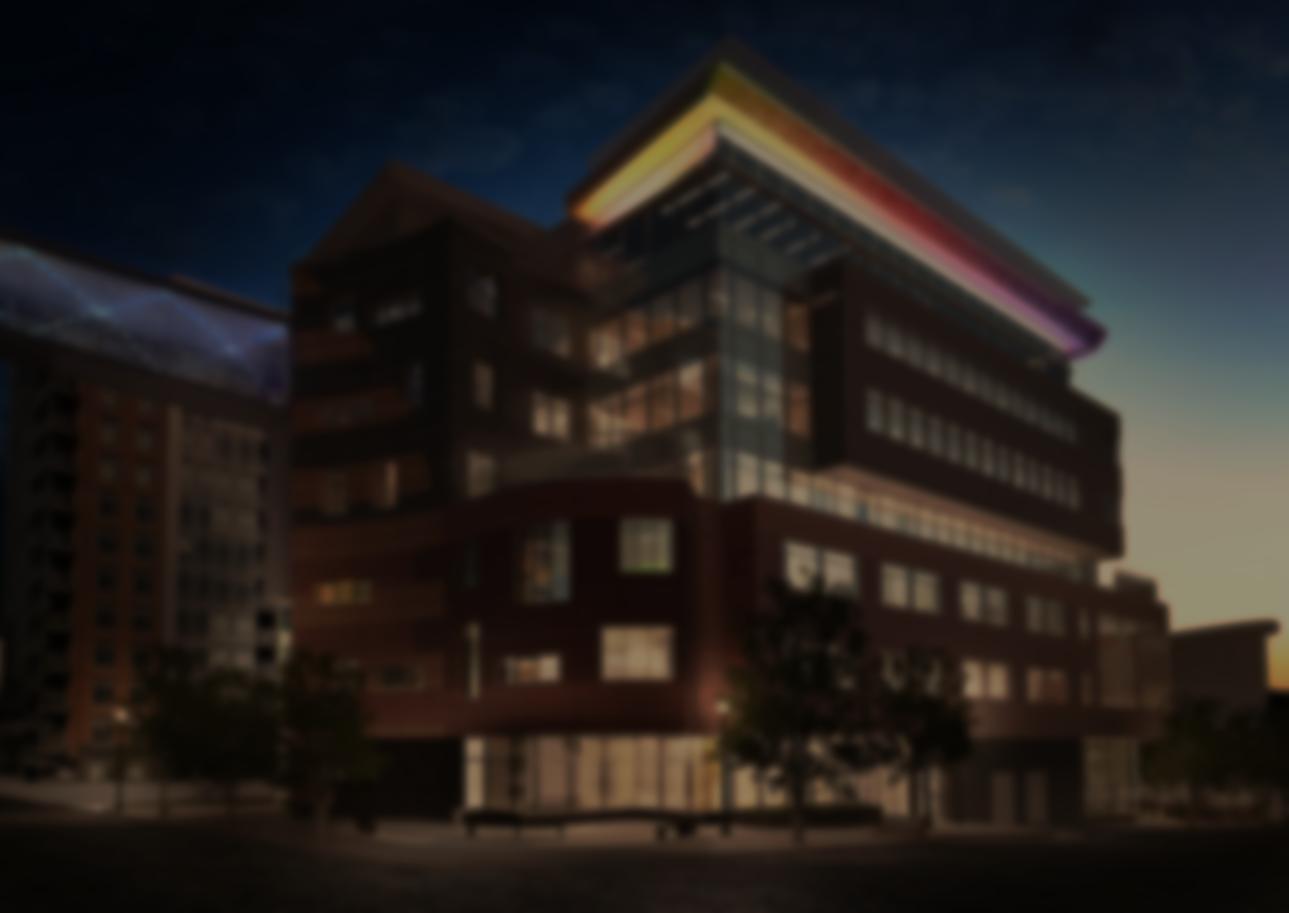 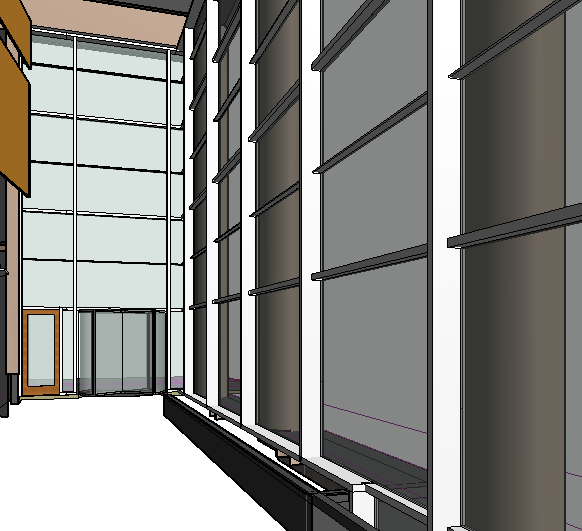 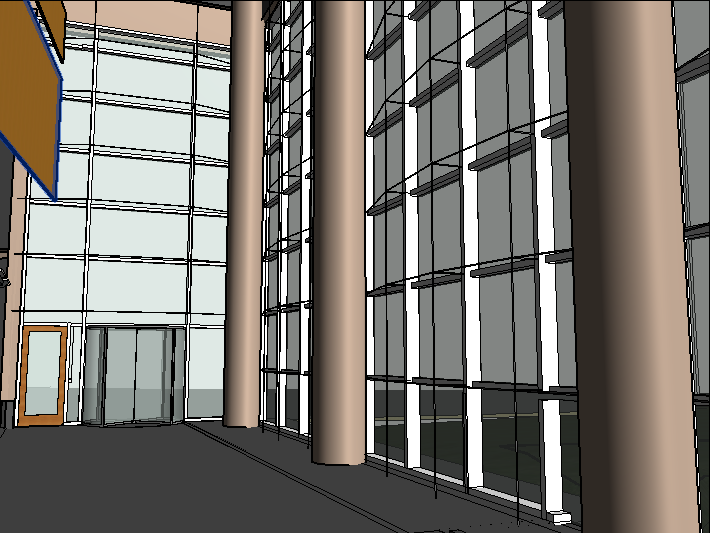 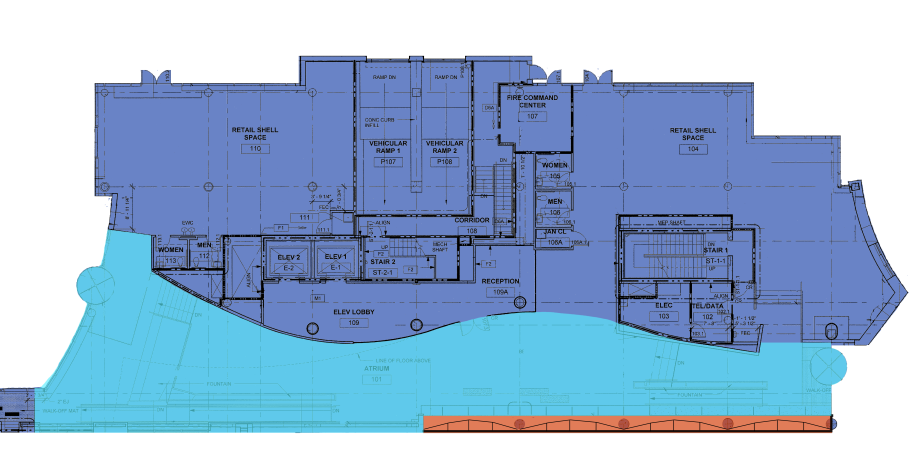 ConclusionsGoals
Costs
Progressive Collapse Requirements

Slab Reinforcement: 596% Increase
Columns: 113% Increase
Beams: 9.9% Increase

Total Superstructure: 7.4% Increase
Presentation Outline
Introduction
Base Steel Redesign
Progressive Collapse
	Tie Force
	Alternative Path
	Enhanced Local Resistance
Architectural Breadth
Conclusions
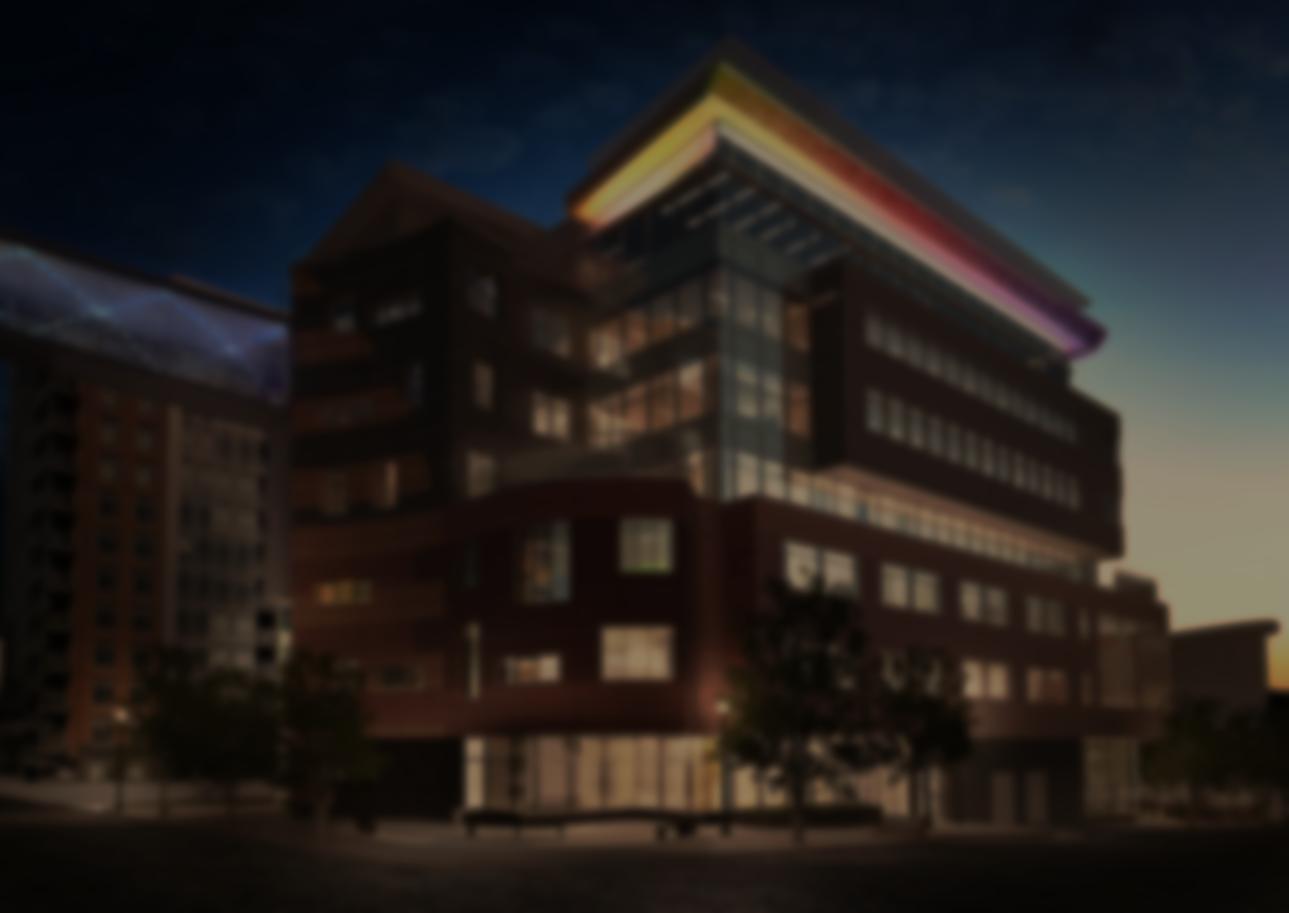 Design to UFC criteria
Explore impacts of this analysis
Minimal architectural impact